CÁCH NHẬP LIỆU TỪ BÀN PHÍM TRONG PYTHON
Trang 1
Trong Python để nhập liệu từ bàn phím ta dùng hàm input(). Giá trị nhập vào của hàm input() thường là kiểu chuỗi, do đó ta cần chuyển kiểu nếu như muốn lưu trữ giá trị nhập vào không phải kiểu chuỗi.
Nội dung bài học
print("Mời bạn nhập cái gì đó:")s=input()print("Bạn nhập:",s)print("Kiểu dữ liệu:",type(s))
Trang 2
Muốn đưa về số int
Nội dung bài học
print("Mời bạn nhập kiểu int:")x=int(input())print("Bạn nhập:",x)print("Kiểu dữ liệu:",type(x))
Trang 3
Muốn đưa về số float
Nội dung bài học
print("Mời bạn nhập kiểu float:“x=float(input())print("Bạn nhập:",x)print("Kiểu dữ liệu:",type(x))
Trang 4
Ngoài ra hàm input() còn có cho phép ta nhập nhãn tiêu đề vào như sau:
Nội dung bài học
x=input("Mời bạn nhập giá trị gì đó:")print("Bạn nhập: ",x)
Trang 5
Hey! Coding is easy!
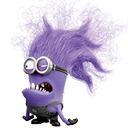 END
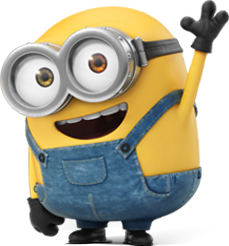 Trang 6